Exploring the AnnualAllotment Review Process
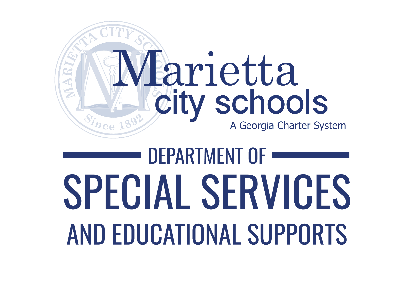 MICHELE SAYLES HARRIS
CHIEF OF SPECIAL SERVICES AND EDUCATIONAL SUPPORTS

KRISTAL BROWN
DIRECTOR OF SPECIAL EDUCATION
1
2
3
Overview of the Allotment Review Process
Step 1
Student Focused
Step 2
School Focused
Step 3 
Programming Centered
[Speaker Notes: Step 1
Identifying student needs (gathering of caseload information)
Gathering MTSS Data / Referrals in process
Step 2
Identifying school needs – (tallying caseload data to determine teacher/paraprofessional allotment needs)
Review special considerations (1:1 support, special programming (pilots and etc.)
Step 3
Identifying any program changes]
Phase I
Phase II
Phase III
Phases of the Allotment Process
Winter Allotment Projections (Planning for the Upcoming Year) 
Reviewing MTSS Tier 3 referral data
Reviewing existing caseload data
Fall Allotment Review (The First 10 Days of School)
Review updated caseloads
Review 10-day count data
Review new referrals / evaluations / move-ins
Spring Allotment Procedures (End-of-Year Procedures) 
Communication to local school administrators
Communication to families
Phases of the Allotment Process
Fall Allotment Review (The First 10 Days of School)
Review updated caseloads
Review 10-day count data
Review new referrals / evaluations / move-ins
The 10-day "Head Count"
The Fall Allotment Review Process
Needed Adjustments
Review of Schedules (Beginning of the Year Packet)
Staff Moves (if applicable)
Handouts
November – Department-wide Training
Winter Allotment Projections
December – Submit Projections on Spreadsheet
Role of Case Manager
Role of Teacher Support Specialist
Role of District Administrator
January/February – Conduct Final Calculations
Conduct Allotment Review Meetings with District Administrators
Share final allotments with principals and Position Control
Note ongoing changes based on IEPs
Support schools with developing schedules and small group program shifts
Handouts
Communication to parents ("Summer Letters")
Program Changes or New Additions
Level Changes (no letter)
Spring Allotment Procedures
Conduct spring review and adjust as needed
March
May
April
Communication to local school administrators
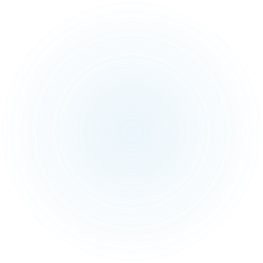 Questions
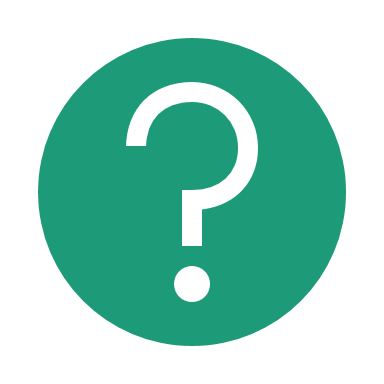 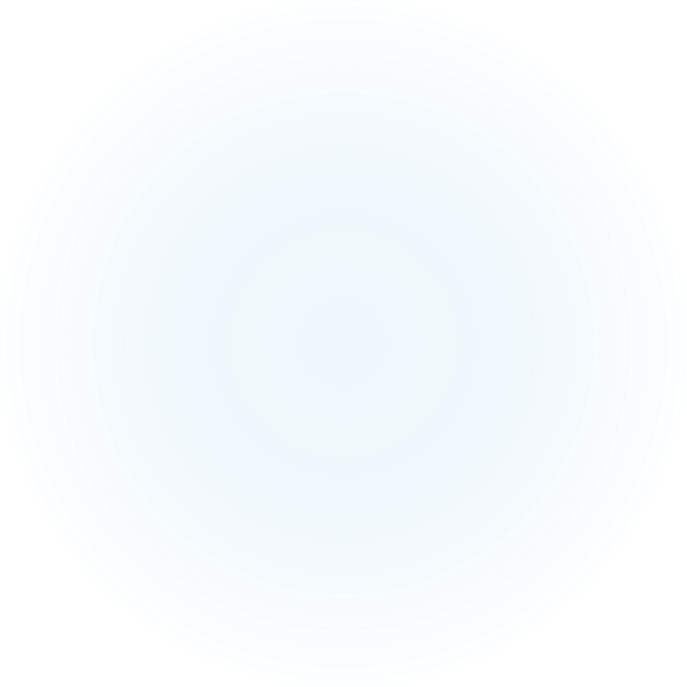 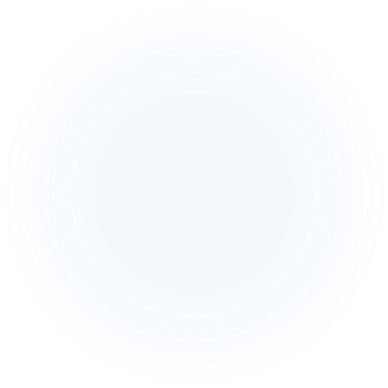 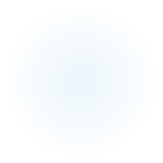